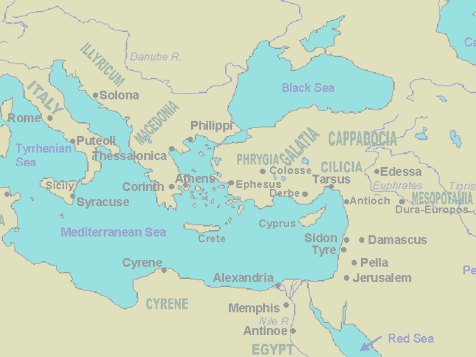 James’ Letter to the Scattered 12 Tribes
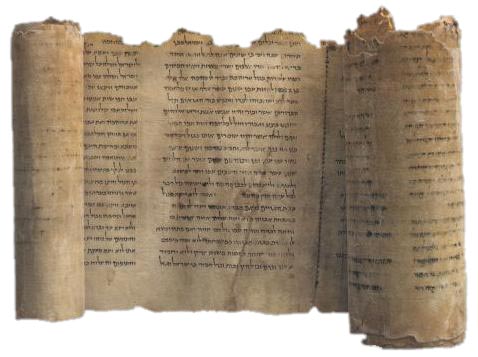 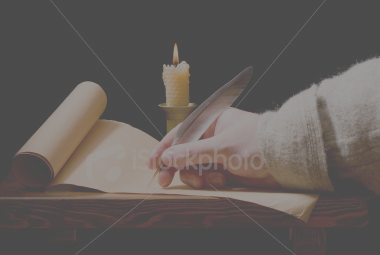 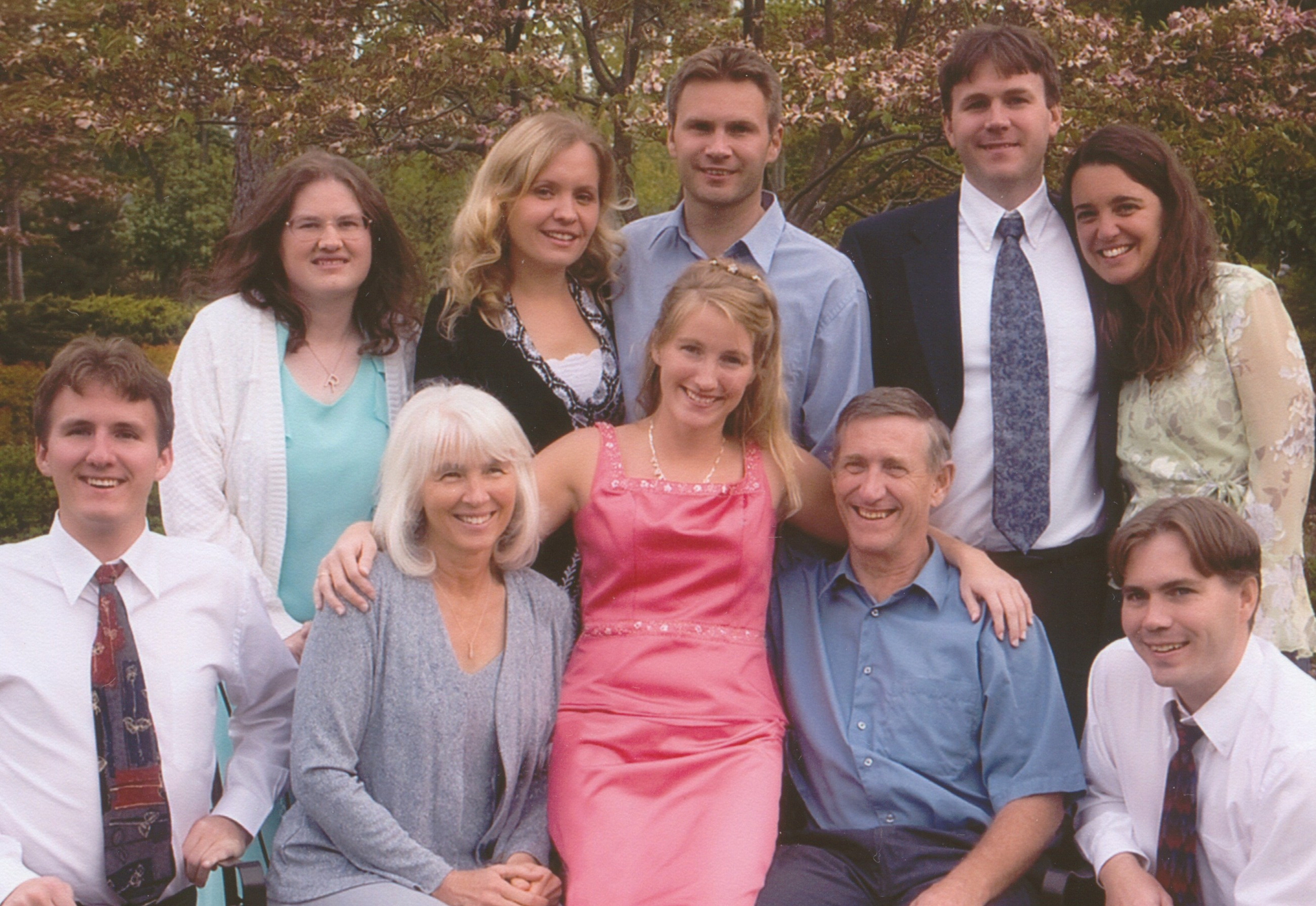 I taught High School biology and AP biology
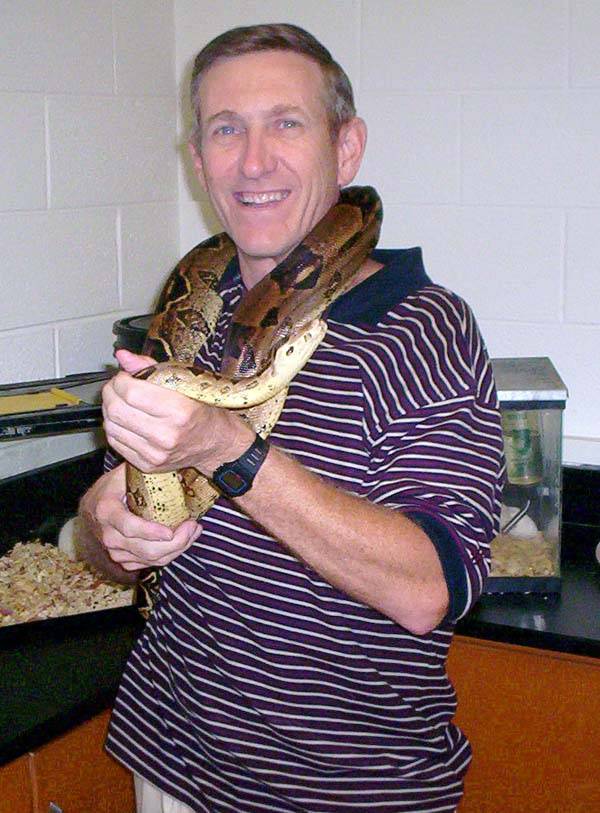 Explains my 8th grade vocabulary
Jews scattered from Jerusalem
Acts 8:1  Now Saul was consenting to his death. At that time a great persecution arose against the church which was at Jerusalem; and they were all scattered throughout the regions of Judea and Samaria, except the apostles.
Acts 11:19  Now those who were scattered after the persecution that arose over Stephen traveled as far as Phoenicia, Cyprus, and Antioch, preaching the word to no one but the Jews only.
Was God Involved?
The Jews that had left Jerusalem and Israel years ago were considered worldly & ungodly, but they became prosperous & rich in other areas.  Now more Jews were scattered from the land and these poor were persecuted by the rich Jews who had left earlier.
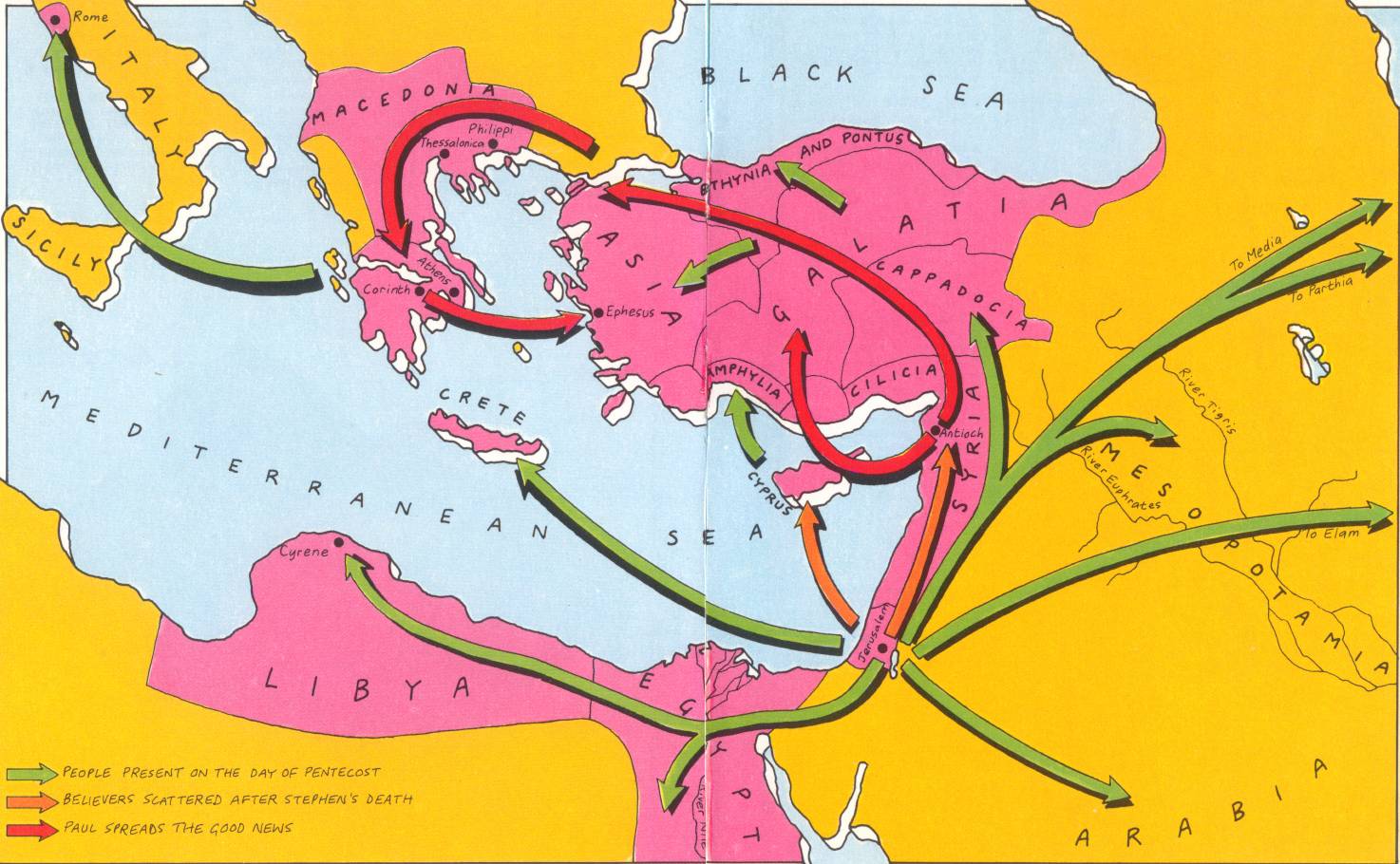 Gospel Expands
Which James was he?
Son of Zebedee (and brother of John)
Killed in Acts 12
Son of Alphaeus (and brother of Matthew?)
Son of Cleopus & Mary (“the little”)
Brother of Joses
May be same as son of Alphaeus above
Half-brother of Jesus
Had the respect of Jerusalem ecclesia (Acts15)
Many word parallels in letter of Acts 15
Many connections to words of Jesus
Matt 13:55  "Is this not the carpenter's son? Is not his mother called Mary? And his brothers James, Joses, Simon, and Judas?
James Grew up with Jesus
Reflected on the teachings of Jesus – many phrases in this letter also occur in the gospels
Well versed in the Law & Prophets
Jesus challenged him to be a doer, not just a hearer
First hand experience of prejudice against Jesus and dependence on legalism
Personally called by Jesus after his resurrection (1Cor 15:7)
v.1  James humbly introduces himself as “James, a servant of God and of the Lord Jesus Christ”
Reason for the Letter
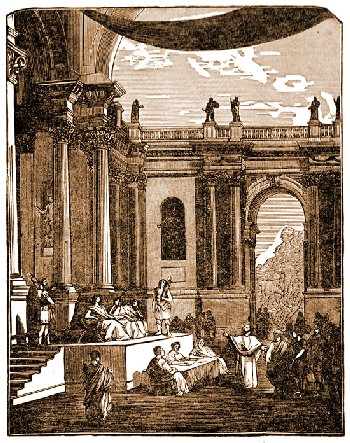 They were facing persecution and                   trouble from rich, established Jews
Too many Jewish believers had a                  belief system that was not mani-                  fested in their way of life
Our faith must show itself in our works 
Riches & covetousness were affecting some 
Many were prejudiced against the poor
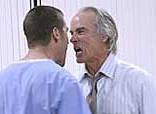 Verbal wars were being fought in the ecclesia
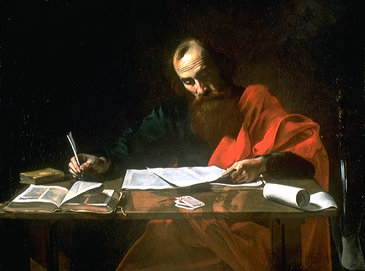 When was the Letter Written?
About 45-46 AD (before Paul’s 1st journey)
Persecution by rich Jews, not Gentiles
No mention of any Gentile problems
Late enough for James’ authority to be established (Acts 12:17)
Early enough that the inclusion of Gentiles was not a major issue yet (before Acts 15)
No mention of Gentiles at all
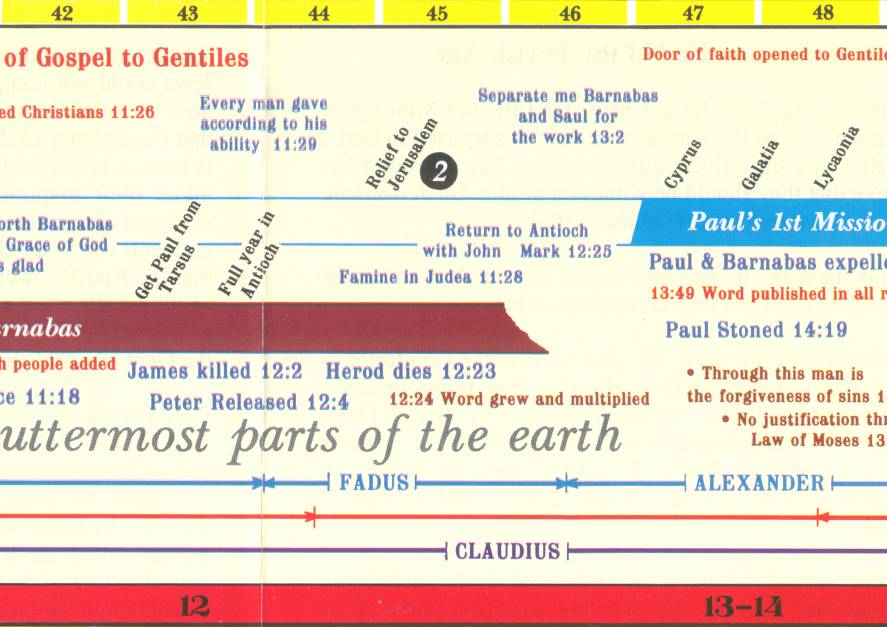 James balances Galatians
Hearers only: Christ did it all by Grace! I don’t need to do anything or change
Judaisers: I must work to earn my salvation
James corrects this (45 AD)
Galatians corrects this (49 AD)
Faith working through Love (Gal 5:6)
God has forgiven us in Christ. We follow Christ’s example & live for God and his family because of our love for them.
This was a transition period
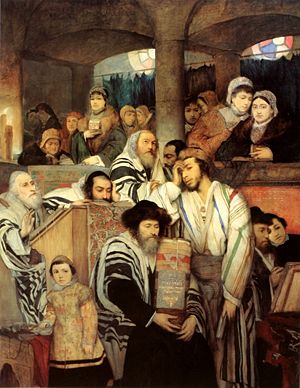 Many believing Jews still                attended synagogues (2:2)                       and visited the temple
The Jewish community still had an impact on the believers
Many Jewish believers still kept the Law
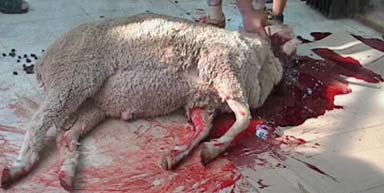 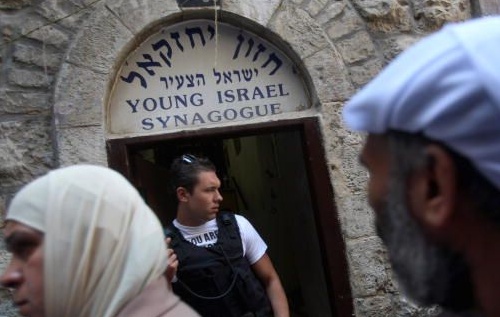 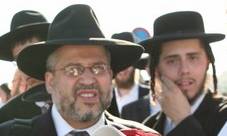 Problems with Jewish background
Some depended on their Jewish heritage
Thought they were the chosen people
They believed this gave them access to the grace of God
God will save them because they are Jews, without Christ having any impact on their behavior (hearers only group)
Watch for the allusions to nature
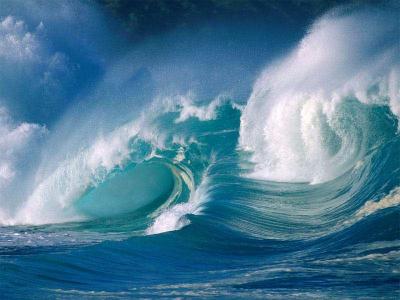 Waves of the sea (1:6)
Flower of the field withers                    (1:10-11)
Human life cycle (1:15)
Shadow of turning (1:17)
Brought forth as 1st fruits (1:18)
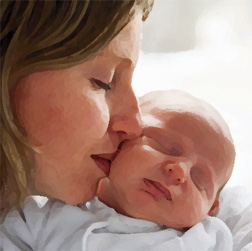 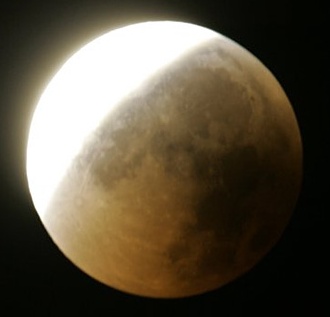 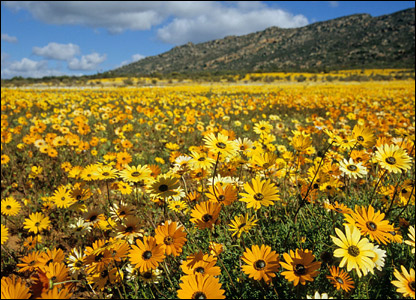 More later!
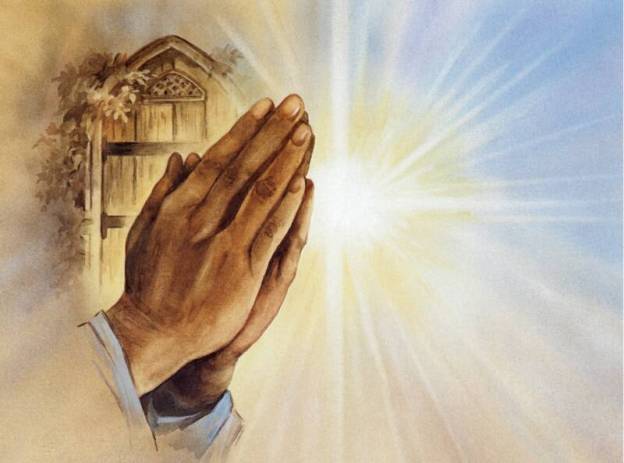 Verses 2-11
God will help us understand our Trials if we believe & trust Him – He knows what He’s doing!
What about Ecc 9:11?But time and chance happen to them all
Check out the context of Ecc 8 and 9
Look at how the Hebrew word is used in 1 Kings 5:4
But now the Lord my God has given me rest on every side; there is neither adversary nor evil occurrence.
Verses 12-18
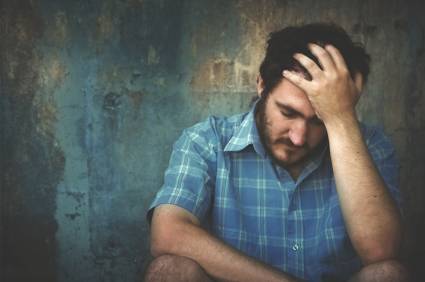 God uses trials to develop us into His children.    Not to destroy us!
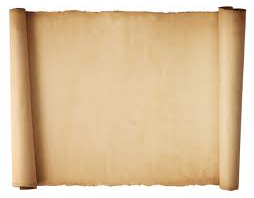 Basic intent of James’ Letter
If we trust God’s involvement in our life, we will have a spiritual mind that allows us to live as members of God’s family both now and forever.
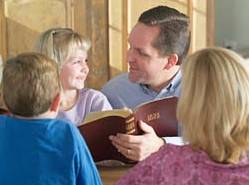 Verses 19-27
Godly characteristics we need, to endure our trials
The Lesson for Us
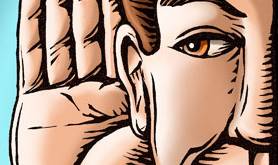 Be swift to hear
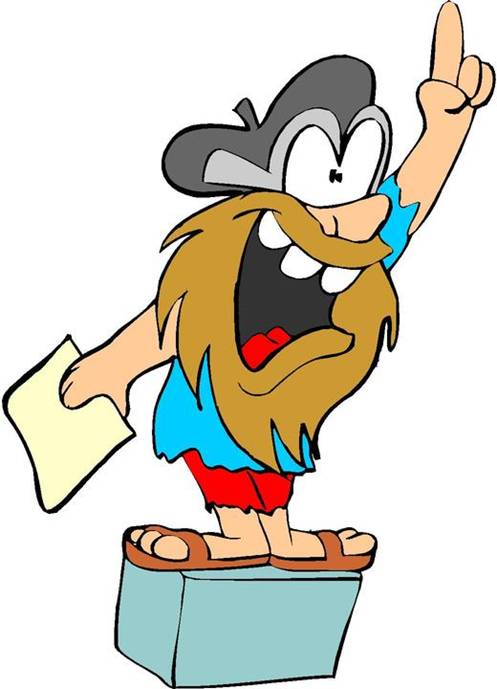 Slow to speak
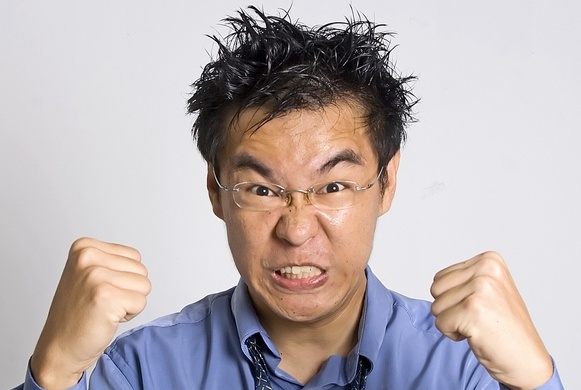 Slow to wrath
James give us specifics (tools) to measure how our Faith is affecting our life
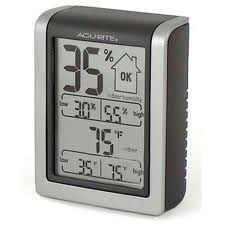 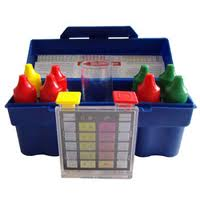 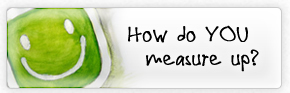 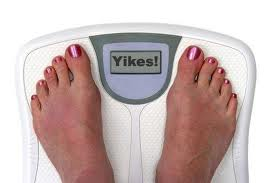 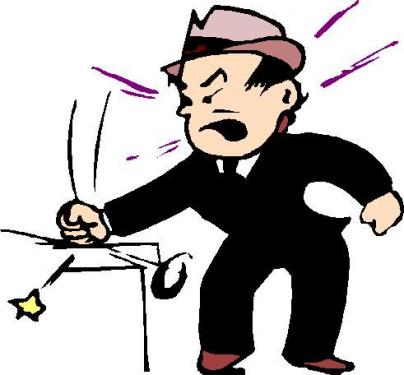 The wrath of man
Does not produce the righteousness of God
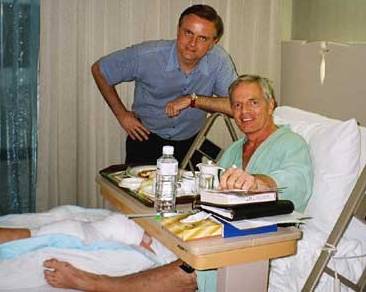 Receive with meekness the implanted word
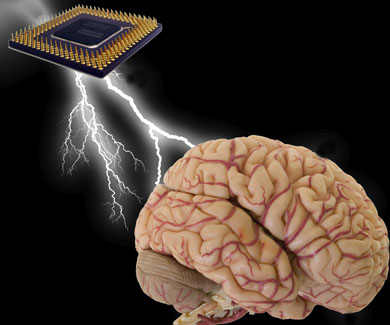 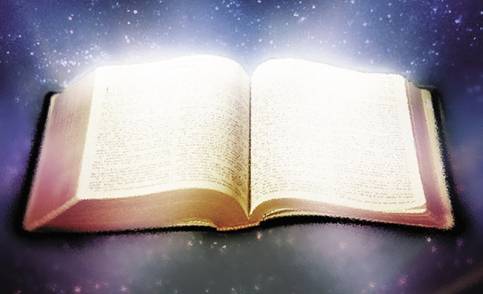 It can save your soul!
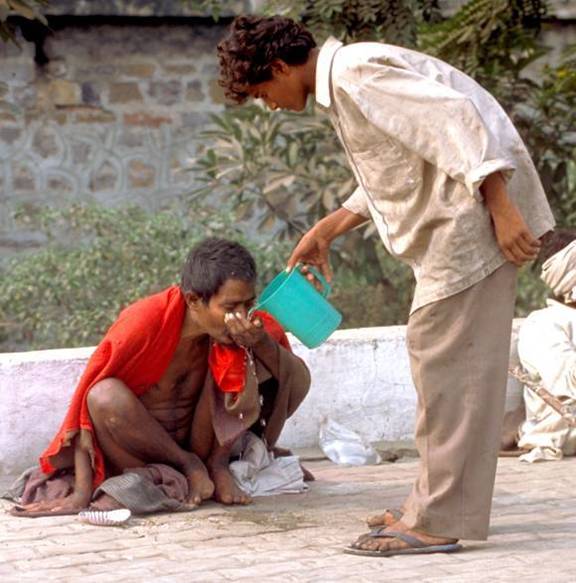 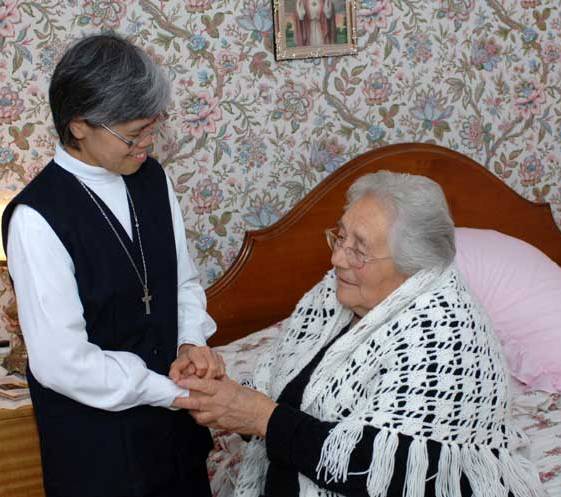 Become a Doer of the Word
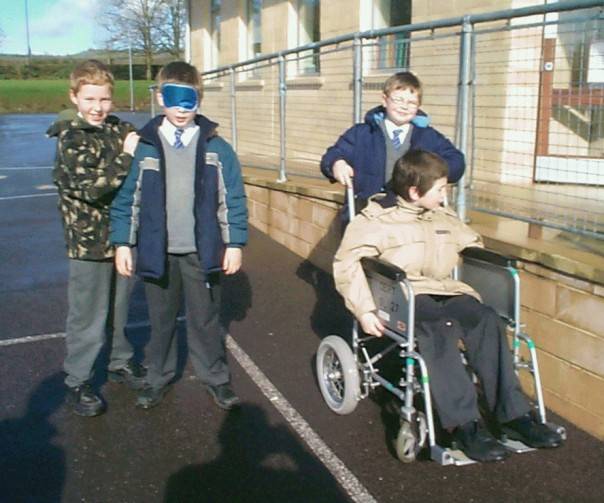 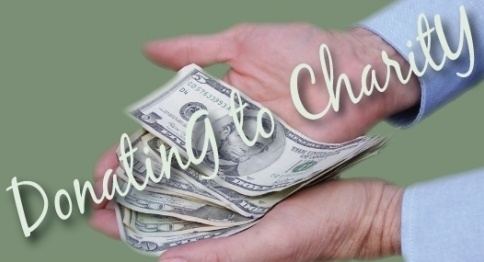 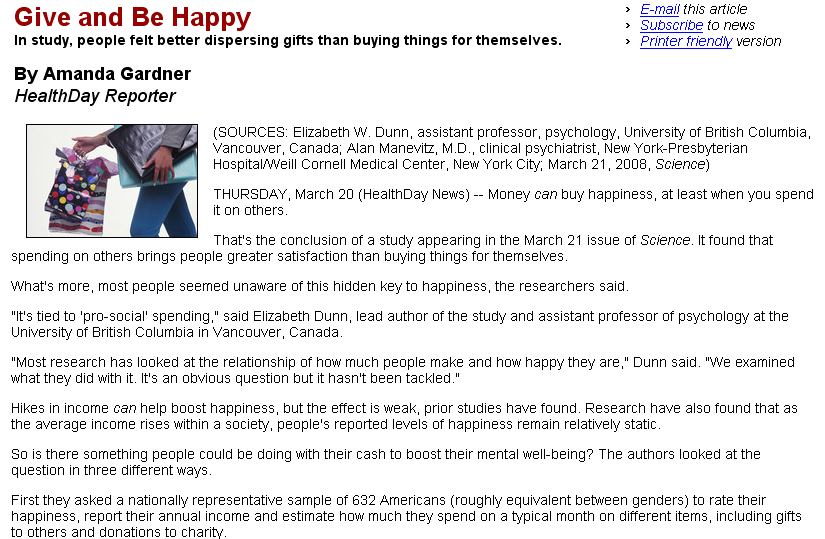 Science, March 21, 2008
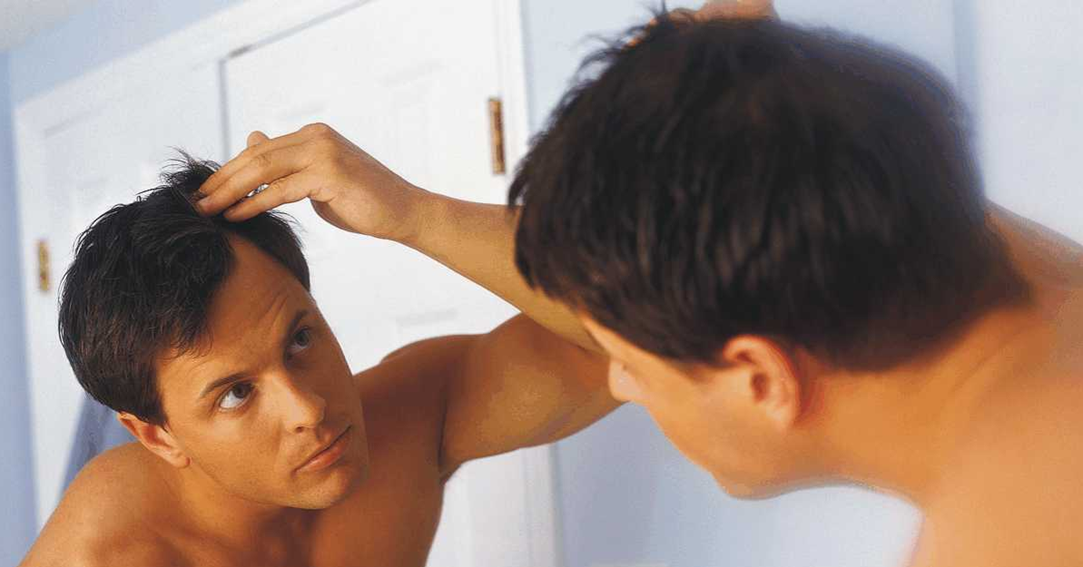 The Mirror Test
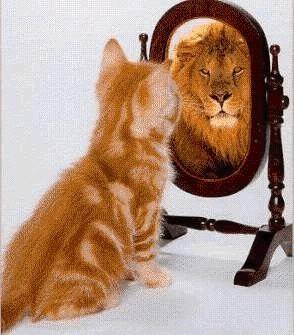 Hearers only of the word:  Just look and then walk away and forget –       no change!
What are we going to do different when we get home?
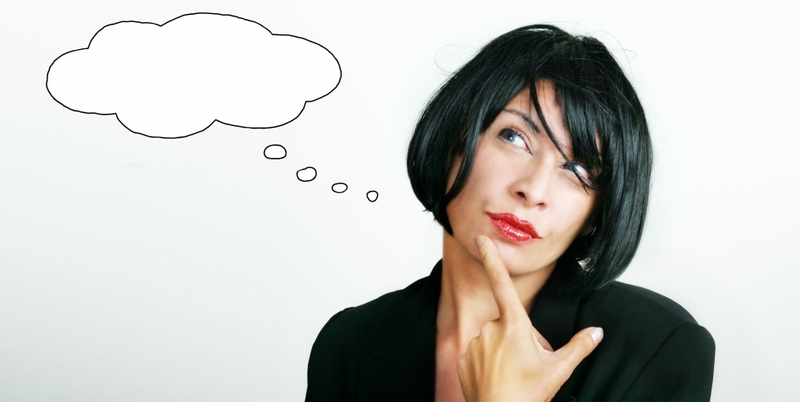 How can I help out in my ecclesia?
We should decide this week!
Looking into the Law of Liberty
Reading the Bible should change our life! Christ becomes our example.  We become Doers of the Word.
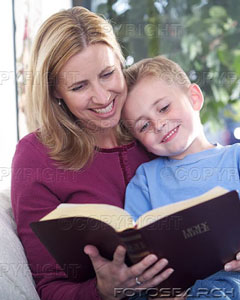 This one will be blessed in what he does
Law of Liberty sets us free!
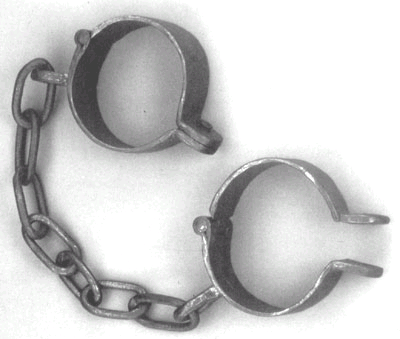 1Cor 10:29 Paul’s liberty to eat                        (2Cor 3:17 – “unveiled face”)
James 1:25 perfect law of liberty  (2:12)
1 Pet 2:16 don’t misuse liberty (2Pt 2:19)
John 8:32-36  Truth will make you free
Gal 5:1, 13  For freedom Christ has set you free!
Rom 8:2  free from the law of sin & death  (6:7, 18, 22)  [Law of Spirit of life = perfect Law of Liberty]
Free to serve one another through love (Gal 5:13)
Don’t be deceived(3 times!)
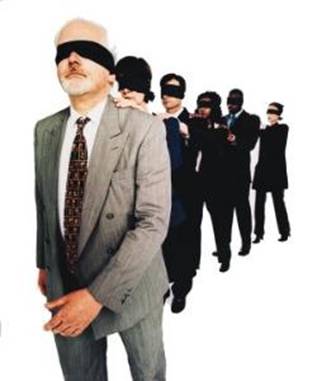 We must understand good                     gifts are from our heavenly                      Father (16-18) [not just the                        result of our great work!]
We must be a doer of the word (v.22)     [not just a hearer!]
We must bridle our tongues (v.26)         [our speech reveals our true heart!]
Pure & Undefiled Religion before God (not man)
Visit orphans & widows in their troubles
Help those who cannot help themselves or reward you now
Keep yourself unspotted from the world
Don’t let the behavior of worldly people influence you to act like them
This is the way members of God’s family live!
What kind of Religion do we have?
One that looks good from the outside or one that teaches us to live as children of God?
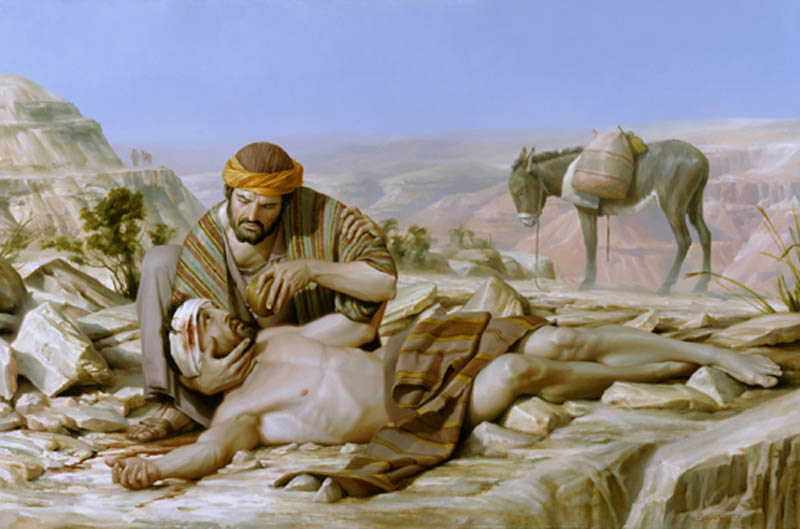 Next Class
Look at some specifics that help us understand the kind of religion we live